OVER THE MOONPermit Hearings at SOAHAUGUST 3, 2022
Lisa USELTON Dyar
Derek Seal
Presentation Overview
Preliminary Matters
Overview of Contested Case Hearing Process for Permits
From TCEQ to SOAH
Preliminary Hearing
Evidentiary Hearing
TCEQ Decision
Preliminary Matters
Contested case hearings and TEXAS agencies
Senate bill 709 (2015)
TCEQ-Issued Permits
Examples
Contested Case Hearings – Other  Governmental Agencies
Groundwater Conservation Districts
Railroad Commission of Texas
Public Utility Commission
Senate Bill 709
Contested Hearings Before SB 709
SB 709 – amended Government Code
Increase certainty 
Require public participation earlier in the process
Primary Changes
180-day timeline
Prima facie demonstration
Rebuttal and additional evidence
Applicability of SB 709
Matters referred by TCEQ to SOAH 
Pursuant to sections 5.556 or 5.557 Water Code
Overview of Contested Case Hearing Process for Permits
Applicable Procedural REQUIREMENTS
Parties
Timeline
Basic Procedural steps
Burden of Proof
Burden of Production / pRESENTATION
Applicable Procedural Requirements
TCEQ Rules
SOAH Rules
Texas Government Code
Texas Rules of Civil Procedure
Texas Rules of Evidence
Parties in a Contested Case
TCEQ Executive Director
TCEQ Office of Public Interest Counsel
Permit Applicant
Protestants
180-Day Timeline
Gov't Code 2003.047 applies to SOAH contested case hearings for TCEQ
Two statutory exceptions to 180-day time limit:
Party agreement subject to approval of ALJ
ALJ extension based on determination that “failure to extend the deadline would unduly deprive a party of due process or another constitutional right”
Basic Procedural Steps
Referral from TCEQ to SOAH 
Preliminary hearing
Parties conduct Discovery, file motions
Evidentiary hearing
Parties submit closing arguments and replies 
ALJs review evidence, arguments, and prepare proposal for decision
TCEQ Commissioners set PFD for agenda meeting
TCEQ Commissioners make decision
Burden of Proof
ESTABLISHING A PRIMA FACIE DEMONSTRATION
TCEQ Permit Applicant is the moving party
Prima facie demonstration established by filing:
Permit application
Draft permit by TCEQ ED
Preliminary Decision of TCEQ ED
Documents supporting Admin Record
Applicant and TCEQ ED can present additional evidence to support the draft permit
TCEQ ED can revise or reverse position based on evidence presented
Burden of Presentation
Rebutting A Prima Facie DEMONSTRATION
Protesting party may rebut presumption
Burden of presentation is to present evidence that the draft permit violates a specifically applicable state or federal legal or technical requirement.
From TCEQ to SOAH
Referral to SOAH
Notice of Hearing
Referral Mechanics
Referral to SOAH
TCEQ Commission Order
Direct Referral
Applicant or ED may request the Commission refer an application to SOAH for a hearing on “whether the application complies with all applicable statutory and regulatory requirements.”
TCEQ must issue an order that
Limits the number and scope of issues 
Specifies the maximum duration for the hearing
Issues must meet requirements in Gov’t Code 2003.047(e-1)
Organizations must name the member for whom a hearing request is based
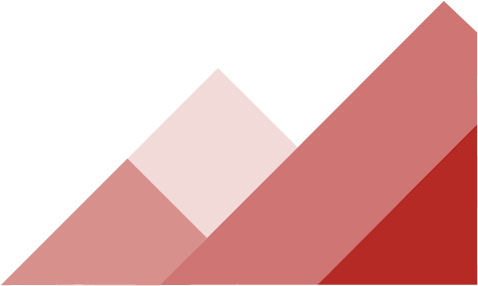 Notice of Hearing
Applicant must provide notice at least 30 days before hearing 
TCEQ ED must post Internet notices required by Water Code
TCEQ ED must notify state senator and state representatives at least 30 days prior to issuance of a draft permit
Referral Mechanics
ED’s Response to Comments (RTC) must be available prior to preliminary hearing
Applicant must submit two copies of the permit application and all revisions to TCEQ within 10 days of the TCEQ issuing interim order to refer an application to SOAH 
TCEQ Office of Chief Clerk coordinates with SOAH to docket.
The Chief Clerk must file the administrative record with SOAH
Preliminary Hearing
Parties
Jurisdiction & Schedule
Scheduling Order
Administrative Considerations
Discovery & Deadlines
Parties
Appearances by ED, OPIC, Applicant
Consideration of Party Status for Interested Persons
Possible Alignment of one or more Parties
Jurisdiction
Notice Exhibits
Administrative Record Exhibits
Agency Documents
Application Materials
Draft permit
Preliminary decision
Other sufficient supporting documentation
TCEQ certification of administrative record
ALJ “takes jurisdiction” of the referred case
Scheduling Order
Discovery deadlines 
Testimony deadlines
Hearing on the merits
Post-hearing briefing
ALJ preparation of PFD
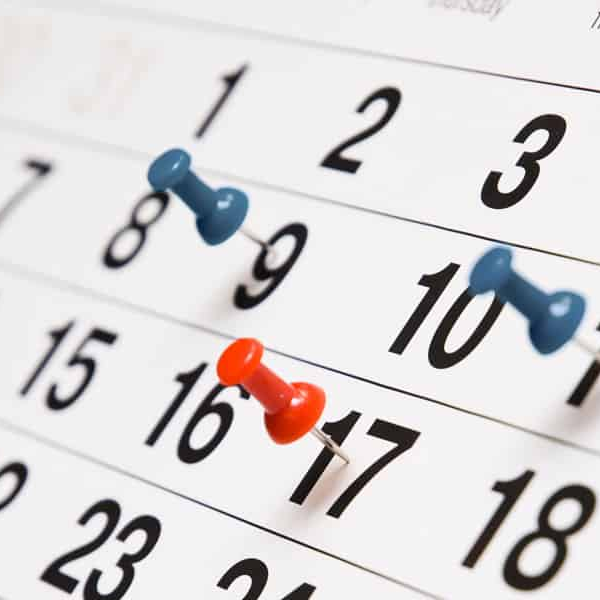 Administrative Considerations
ALJ coordination of hearing details
Filing Exhibits and Documents
Typically, must be pre-filed and served
Filing with TCEQ and SOAH
Prehearing and hearing exhibits not otherwise filed may only be eFiled with SOAH
Filing with TCEQ is no substitute for filing with SOAH
SOAH Court Records: re:SearchTX
YouTube Live Stream
Discovery & Deadlines
180-day timeline begins on 
day of preliminary hearing
Deadlines established in scheduling order
Discovery is similar to other civil cases
Written discovery
Document review
Depositions
Motions
Evidentiary Hearing
Pre-hearing Conference
Admission of Direct Pre-filed Testimony
Cross examination
Re-direct
Re-cross
Post-Hearing Briefing and Proposal for Decision
Closing Arguments 
Replies to Closing Arguments
Proposed Order
Proposal for Decision 
Exceptions and Replies to PFD
TCEQ Decision
TCEQ Agenda Posting
 Oral Argument
 TCEQ Commission Order
 Judicial Review
Questions?
Lisa Uselton Dyar
Derek Seal
512.495.6168ldyar@mcginnislaw.com
512.495.6175dseal@mcginnislaw.com